Техника рисования 
«набрызг»
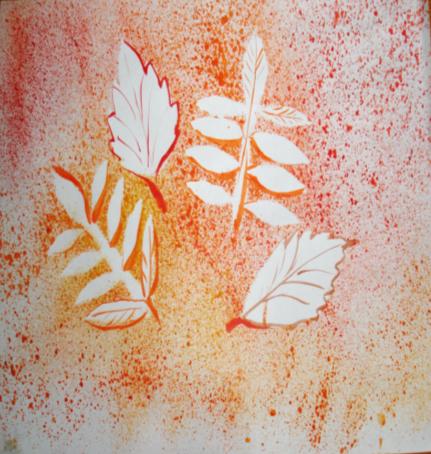 Брызжет весёлыми краскамиСолнца лучистый полёт,Ветер игривыми ласкамиВдаль за собою зовёт...
Техника «набрызг» несложная и интересная техника для творчества Ее суть состоит в разбрызгивании капель краски.
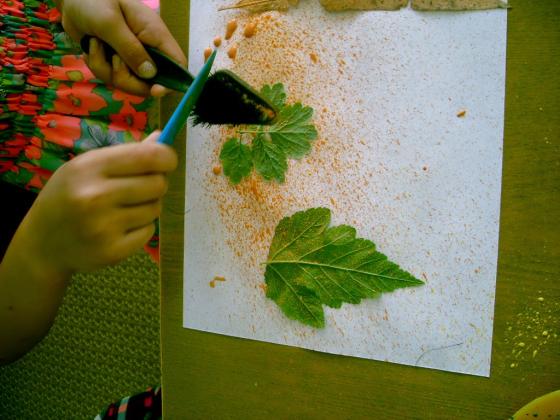 Для рисования в технике «набрызг» требуются
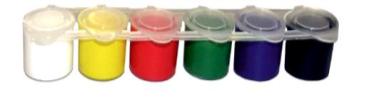 - бумага, 
- бумага для шаблонов или природные материалы,
- ножницы, 
- стаканчики с водой, 
- гуашь, 
кисть, карандаш,
 пластиковая расческа или линейка, 
- зубная щётка.
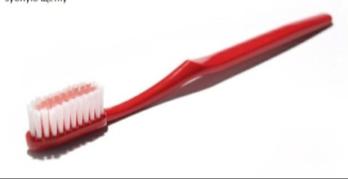 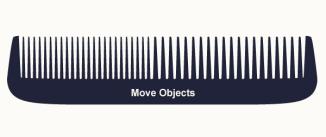 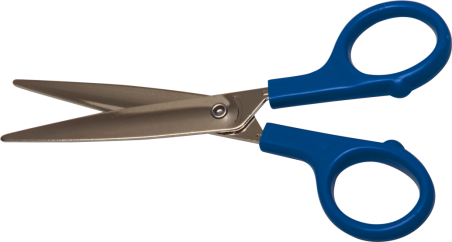 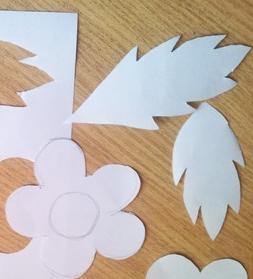 Для техники «набрызга»  используют  шаблоны. 
Шаблоны бывают силуэтными, прорезными и модульными
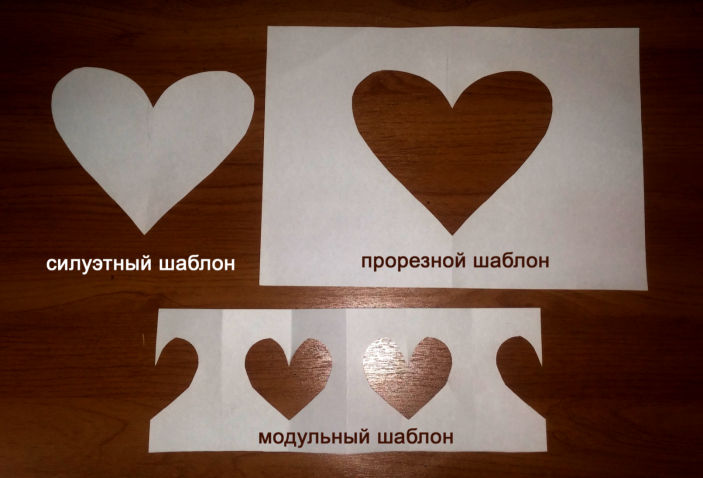 Шаблонами могут служить природные материалы
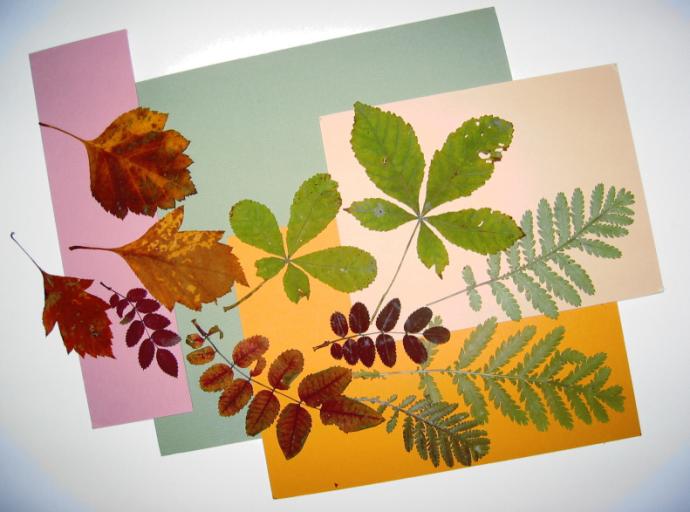 Этапы работы в технике «набрызг»
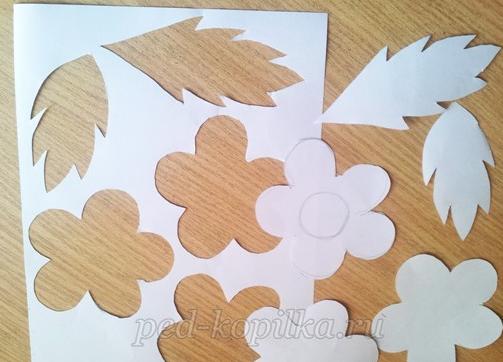 Начинаем работу с выбора трафарета. Вырезаем трафареты ножницами.
Выкладываем трафареты 
на белом листе бумаги
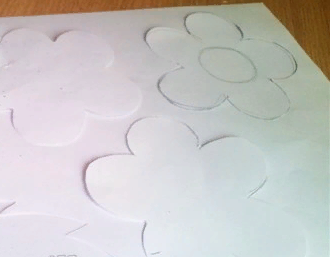 Смочить щетку водой. Стряхнуть лишнюю воду, чтобы не было клякс. Набрать немного краски на зубную щетку
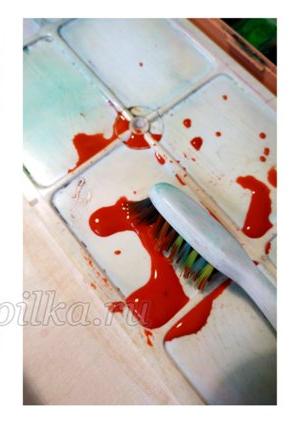 Взять щетку в левую руку, а расческу в правую. Держать щетку над листом, отвернув от себя, и быстрыми движениями проводить расческой по поверхности щетки, по направлению к себе. Брызги полетят на бумагу
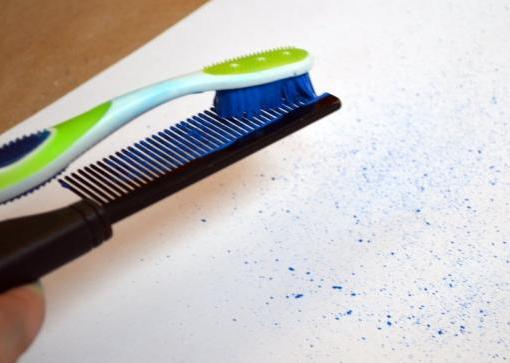 ·         Постараться направить брызги в нужном направлении
 и затонировать ими весь рисунок или конкретный его участок, в зависимости от замысла.
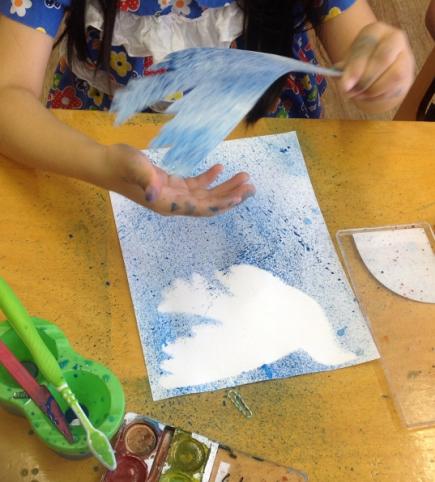 После того, как высох фон, убираем трафареты.
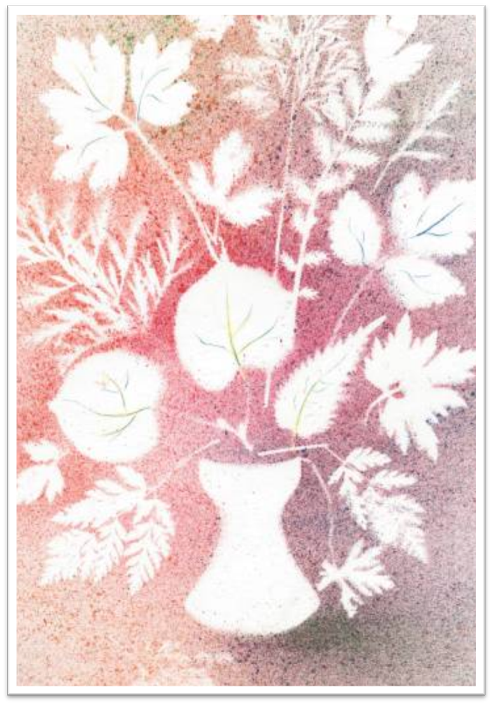 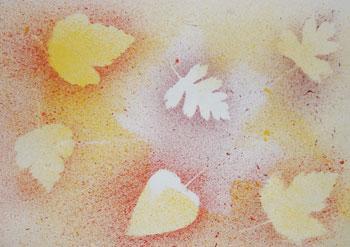 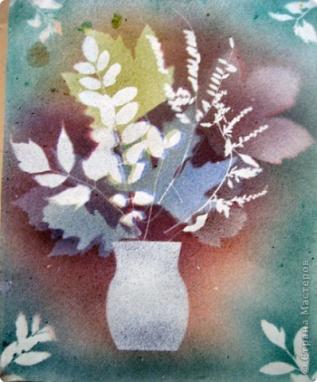